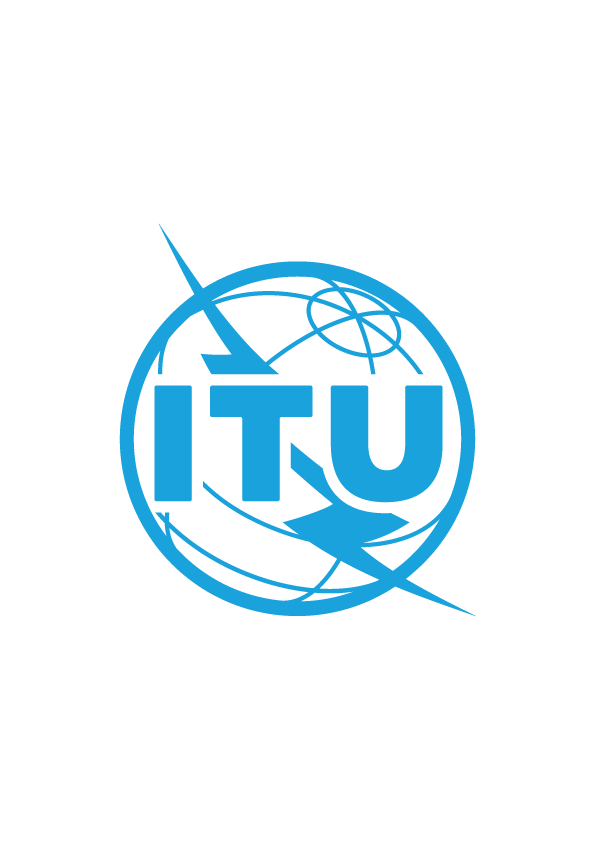 Document CWG-COP-21/INF/17
24 September 2024
English Only
Council Working Group on child online protection
Twenty-first meeting – From 30 September (p.m.) to 1 October 2024
Report by OECD
DIGITAL SAFETY BY DESIGN FOR CHILDREN
Contact: lisa.robinson@oecd.org
Purpose
Presentation of Digital Safety by Design for Children.
Action required
This report is transmitted to the Council Working Group on child online protection for information.
References
Report available at: https://www.oecd.org/en/publications/towards-digital-safety-by-design-for-children_c167b650-en.html
Digital Safety by Design for Children
2